Seismic attenuation, problems for Low Frequency  underground Gravitational Wave Observatories
Riccardo De Salvo 
Arianna Di Cintio 
Maria Ascione
  LIGO project, Caltech
Abhik Bhawal
 Arcadia High School
Fabio Marchesoni
 Universita di Perugia
LIGO-G0900521 Amaldi 2009
Seismic attenuation LF problem
Inconsistencies observed in Inverted Pendula and 	Geometric Anti Spring filters
Hysteresis, Random walk of equilibrium point, even Instability.
Manifested only at lower frequency 

Not compatible with the commonly accepted viscous or loss angle description of dissipation
What happens at low frequency
Dislocations start acting  collectively
Dissipation observed to switch 
from “viscous”
to “fractal” Self Organized Criticality (avalanches)

Unexpected  NEW  physics

Excess LF noise
Reduced attenuation power
Is F-D theorem in trouble ?
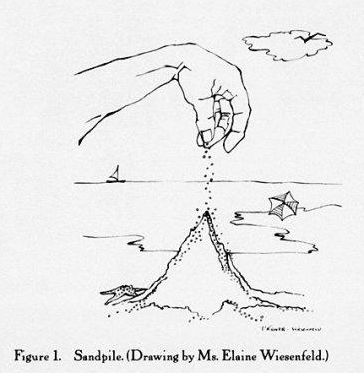 Dislocation movements
Zipping happens plane by plane
An atom switches bond in a plane 
The corresponding atom in the next plane responds with a delay  







Dislocations form loose strings pushed and
			tensioned by stress gradients
 The strings glides zipping after zipping
 Their motion is locally impeded (pinning) 
                         by defects or by other dislocations
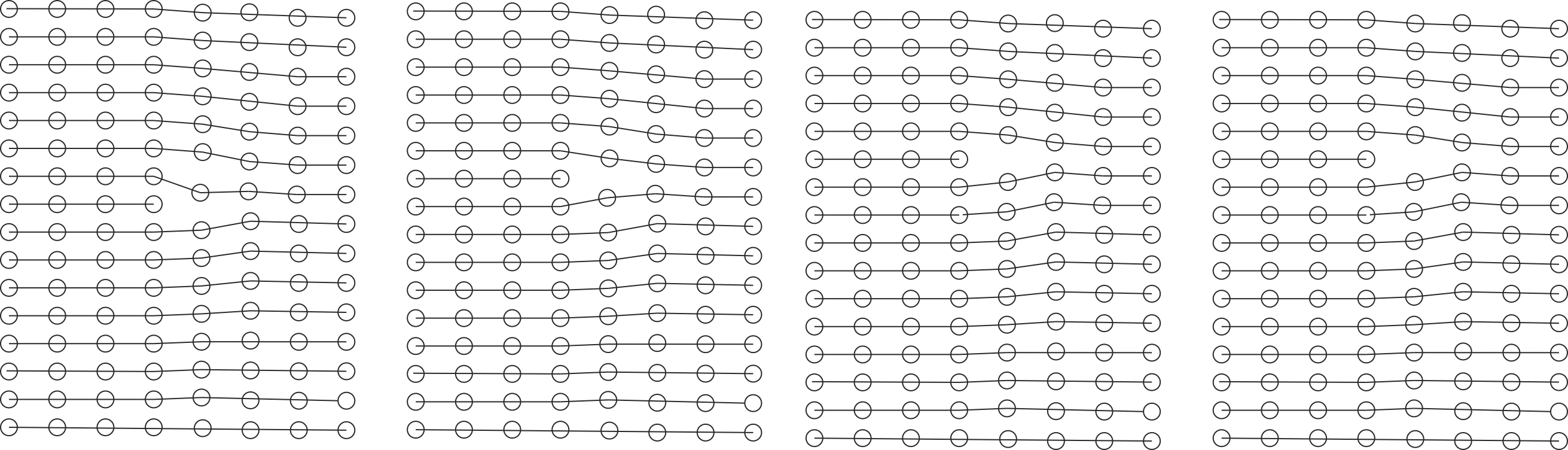 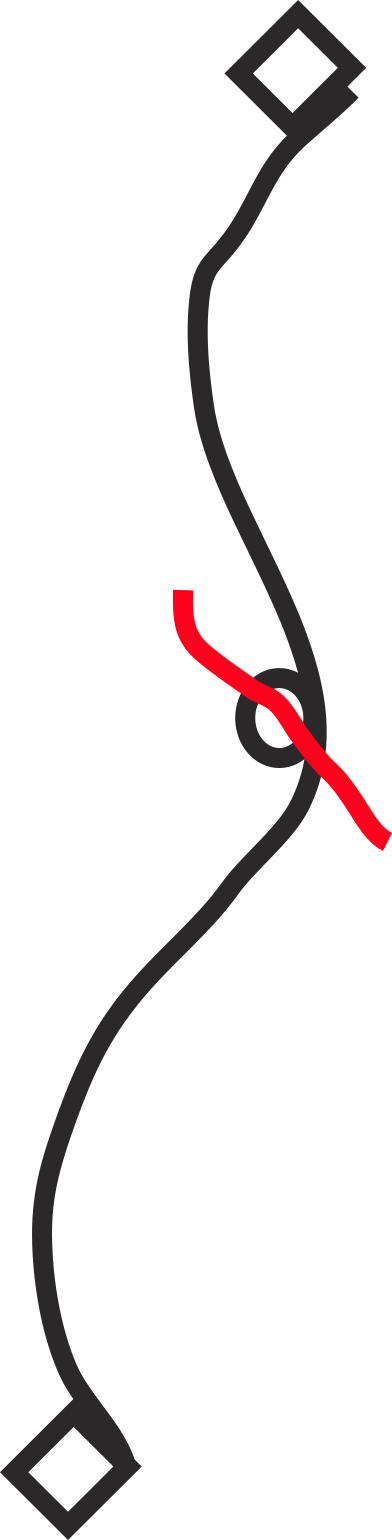 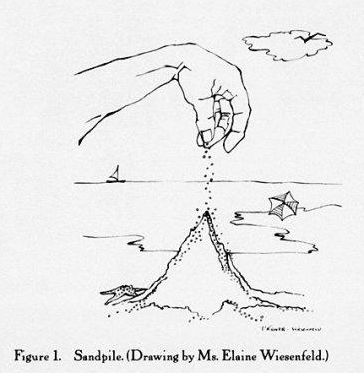 Self Organized Criticality (SOC)
The dislocation form a network that can shift
	and rearrange in a self-organized pattern, 
	scale-free in space and time

Entangled dislocation contribute to elasticity (work hardening)
=> Disentangling dislocations subtract elasticity from the lattice

Disentangled dislocations generate viscous-like dissipation

Dislocations carry stress (plasticity)
=> Eventual re-entanglement of different patterns of dislocations  generates static hysteresis
Per Bak  1996
How nature works: The Science of Self-Organized Criticality
Self Organized Criticality (SOC)
Movement of entangling dislocations is intrinsically 						Fractal
 		=>	Does not follow our beloved linear rules ! !
 			=>	Avalanches and random motion
Per Bak  1996
How nature works: 
The Science of Self-Organized Criticality
The observational tool
The GAS mechanism 
(Geometric Anti Spring)
Radially-arranged Maraging blades clamped to a frame ring.
Radial compression produce the Anti-Spring effect
(Vertical motion produces a vertical component of the compression force proportional to the displacement)
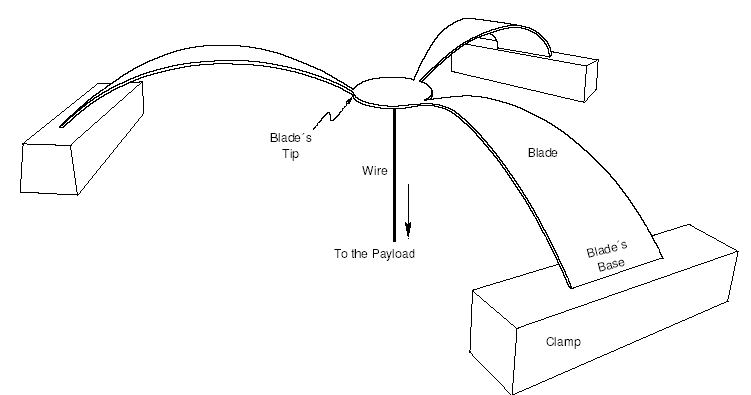 The GAS mechanism nulls up to 95% of the spring  restoring force 
EMAS mechanism do the last 5%
(Electro Magnetic Anti Springs)

Our “microscope” to observe
Low frequency effects
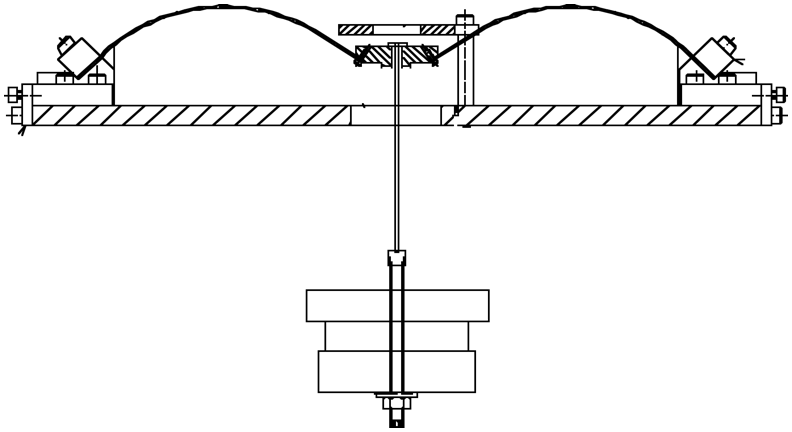 60 cm
65 kg
The evidence
Hysteresis without actual movement
Overnight lab thermal variations
No feedback, free movement
Thermal hysteresis of equilibrium point
LVDT [mm]
Temperature [oC]
Hysteresis without actual movement
Overnight lab thermal variations
No feedback, free movement
Thermal hysteresis of equilibrium point
Position feedback on
  No actual movement, expect no hysteresis 
  Hysteresis shifts to the control current ! !
Actuator force [mN]
LVDT [mm]
Temperature [oC]
Temperature [oC]
Hysteresis without actual movement
Overnight lab thermal variations
No feedback, free movement
Thermal hysteresis of equilibrium point
Position feedback on
  No actual movement, expect no hysteresis 
  Hysteresis shifts to the control current ! !
Actuator force [mN]
LVDT [mm]
Temperature [oC]
Temperature [oC]
Hysteresis does not originate from the macroscopic movement but from a microscopic stress dynamics inside the material!
To explore the effects of hysteresis at various frequencies
frequency 0.21 Hz    (>0.2Hz)
Subjecting the system to the same force, but
slowly returning the lifting force to zero, thus generating no oscillations:
HYSTERESIS OBSERVED FOR ALTERNATE  SIGN EXCITATION
NO HYSTERESIS FOR SAME SIGN EXCITATION
We apply a force lifting the spring to a certain height, then cut the force and let the system oscillate freely:
NO HYSTERESIS OBSERVED
OSCILLATIONS APPEAR TO WASH-OUT HYSTERESIS
Hysteresis grows much larger at lower frequency
frequency 0.15 Hz     (<0.2Hz)
Proposed explanation:  
below 0.2 Hz the restoring force is dominated by entangled dislocations.
Under pulsed stresses dislocations mobilize and eventually re-entangle elsewhere generating a different equilibrium position.

Explaining the observed hysteresis.
OSCILLATIONS APPEAR to be ineffective TO WASH-OUT HYSTERESIS at low frequency:  not enough oscillations to delete hysteresis
Quality factor measurement
METHOD
 Change the frequency with 	the  EMAS mechanism 
   Acquire ringdowns
   Measure Q = wt
the expected behavior is  quadratic 
	if the losses are frequency independent
Quality factor measurement
The fast increase of Q-factor implies reduced losses at higher frequencies
explainable if the dissipation process needs long time to develop:

AVALANCHES NEED LONG TIME TO DEVELOP
The deviation from quadratic was fit with an exponential function accounting for the 
exponential growth of avalanches with time
Transition between fractal and viscous
20,000
the exponential fit
	reaches the free blade 
	Q-factor (>104 ) 
	before 0.5 Hz ! ! ! .
Low frequency instability
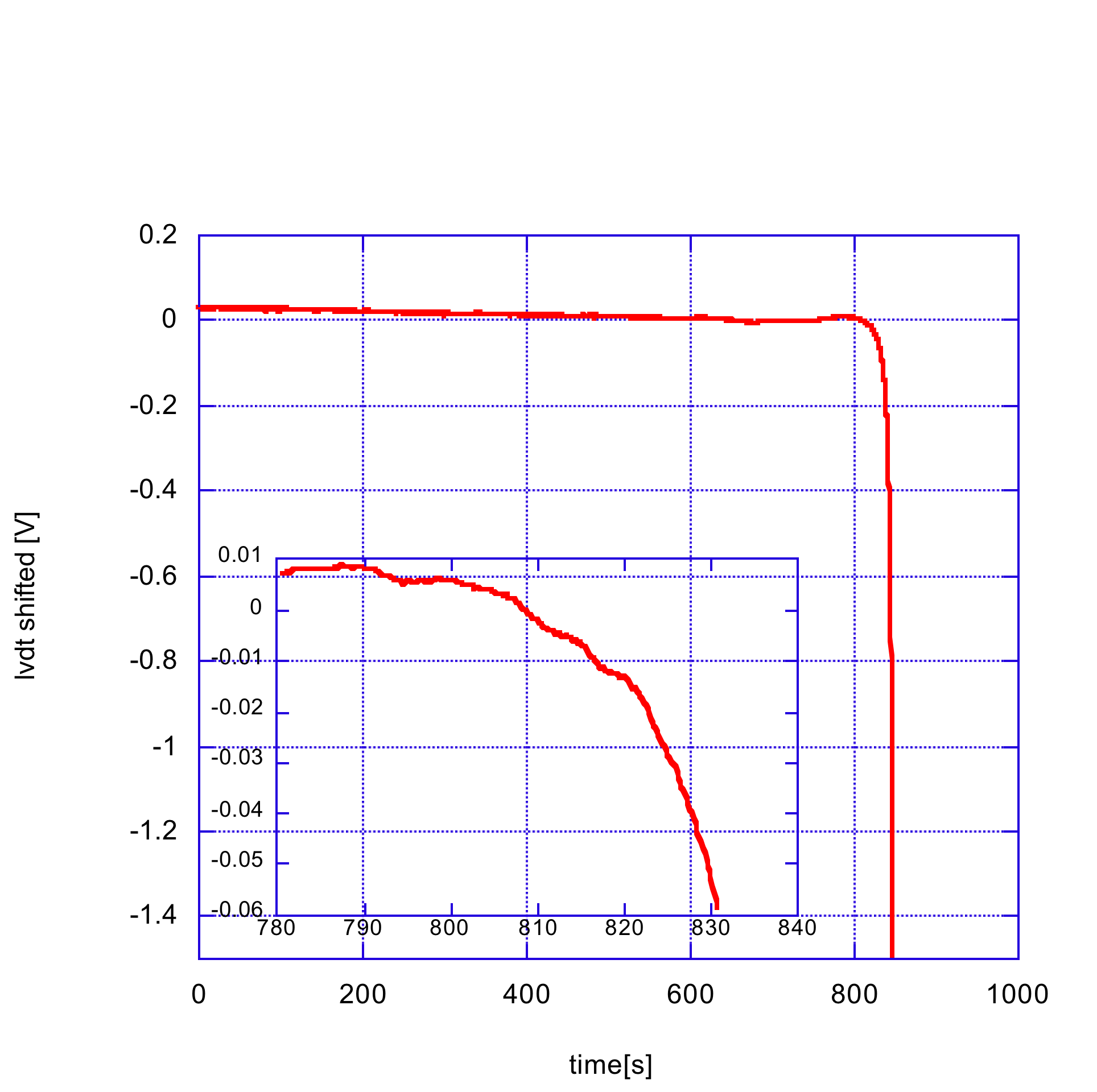 Some suddenly-activated mechanism occurs inside the blade
The filter abandons the equilibrium position slowly, 
then accelerates away

The time scale is of many seconds

The acceleration is “bumpy” due to individual  avalanches 

Avalanches propagate across the entire 38 cm blades
Low frequency instability
65 kg payload can fall indifferently up or down

NO CREEP,

NO GRAVITY DRIVEN EFFECT
instability region mm
starting from ~ 0.2 Hz
Frequency deficit vs.  oscillation amplitude
Interpretation
Motion disentangles some dislocations
Number proportional to amplitude
Restoring force contributed by  entangled dislocations 								diminishes
Analyzing ring-downs. 
damping time t growing for smaller oscillation amplitude
Proposed explanation: larger oscillations can disentangle more dislocations, which then move freely and cause increased dissipation and shorter damping times.
Excess Dissipation at larger oscillation amplitude
Fitting the data with

   we found an amplitude exponent of ~ 0.5
						Power law,   =>  fractality
 			Same behavior in the frequency domain
explanation
Dislocations disentangled by motion
 		lead to  	increased dissipation
Transfer function of a GAS-filter
Experimentally found
Stationary and Unexpected 1/f 
Transfer Function has been found when the GAS filter was tuned 
at or below 100 mHz
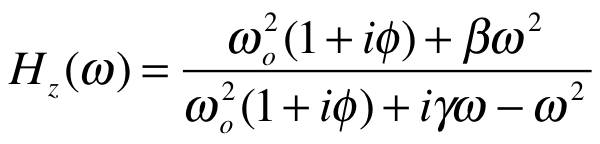 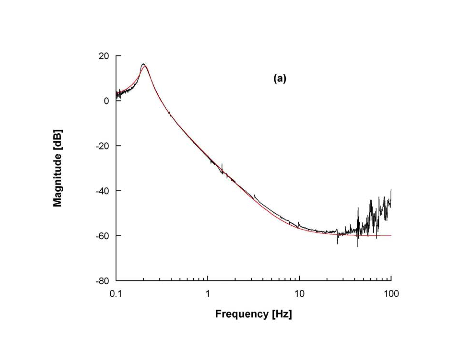 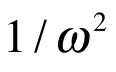 Fractal dynamics predicts 1/f noise
The SAS seismic attenuation system for the Advanced LIGO Gravitational Wave Interferometric Detectors. A.Stochino et al., 2008
Conclusions
Static hysteresis was the first indicator of something funny inside the materials. 

Hysteresis, run-offs, changing Young’s modulus, 
changing damping constants,	the 1/f GAS filter TF, and several other surprising effects can be explained in terms of SOC dynamics of  entangled/disentangled dislocations.

 An avalanche dominated 1/f noise is expected at low frequencies.

The behavior observed in Maraging blades may actually be typical of most polycrystalline metals at sufficiently low 					frequencies.
Work to do
New materials and processes need to be explored to design the seismic isolation of third generation, lower frequency GW interferometers 

And to better control the mechanical noise of those presently under construction.

Glassy materials 	that do not contain dislocations or 							polar compounds 	that do not allow dislocation movement are 
	candidate materials for seismic attenuation filters and inertial sensors
Maybe refrigeration or cryogenics would impede SOC dislocation noise

Dislocation movement impede fragility  	=>  	we want to avoid their movement 	  =>  	fragility may be an unavoidable effect